Урок 15 «Икона
Выполнила :  
Янковская Ирина Васильевна.
Учитель ГБОУ СОШ № 1133
Проверка домашнего задания
Что называем храмом? Повторение устройства православного храма. Для чего люди приходят в храм?
 Что такое благословение? Расскажите известные вам правила поведения в храме. 
Что такое иконостас, какие иконы всегда присутствуют в иконостасе?
Иконостас
Обратимся к словарю
Толковый словарь В. Даля:  ИКОНА ж. образ, изображенье лика Спасителя, Небесных Сил или угодников. 
Информация из Википедии: Ико́на (ср.-греч. εἰκόνα от др.-греч. εἰκών «о́браз», «изображение») — в христианстве (главным образом, в православии,  католицизме  и древневосточных церквях) священное изображение лиц или событий библейской или церковной истории.
Слово икона (по-гречески «образ») пришло к нам из Византии вместе с православием.
Андрей Рублев
Легендарное имя Андрея Рублева, работавшего в XV веке, было сохранено народной памятью
Андрей Рублев. Вознесение Господне, 1408
Время на иконе не подчинено законам этого мира
В иконе совмещаются события, происходившие в разное время и в разных местах.
Время как бы остановлено
Взгляд  на иконе и на картине
На картине взгляд  может быть устремлен вдаль
Акцент на глазах создает эффект, будто не вы смотрите на икону, а она — на вас.
На иконе здание только указывает на место
Принцип прямой перспективы
Нимб
Есть на иконе
Нет на картине
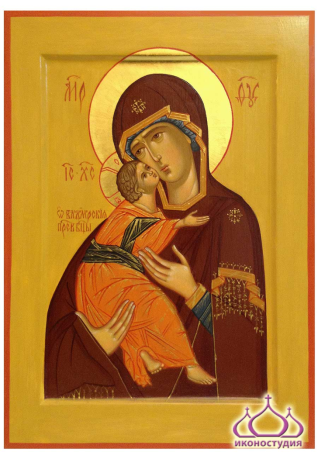 На иконах нет теней
Цвет в иконе символичен.
Золото являет созерцательному глазу и умствующему уму образ света, а потому символизирует свет. 
Красный — это цвет земной, цвет крови и жертвы, но в то же время и цвет царский. Синий цвет — это цвет небесный, божественный, он обозначает чистоту, непорочность, избранность.
 Зеленый — цвет Святого Духа, вечной жизни, вечного цве­тения (не случайно на Троицу церкви и дома на Руси украшают зеленью).
Работа в тетради
Обращение к иконе
Икона помогает верующему в молитве и является как бы «окном» в духовный мир, «проводником» к Богу.
«Смысл иконы таинственен ... смысл иконы -  чудотворение».                                   Н. М. Тарабукин
Виды икон
- Иисуса Христа - Богородицы Марии- Православных праздников- Святых
Иконы, изображающие Иисуса Христа
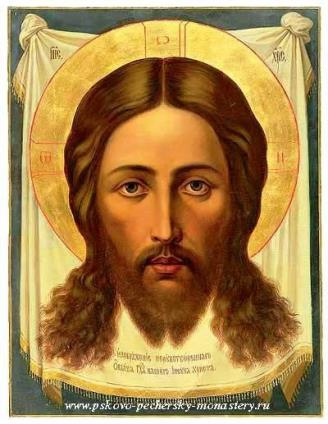 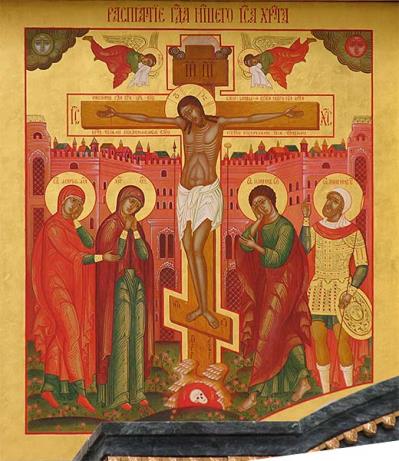 Иконы, изображающие Богородицу
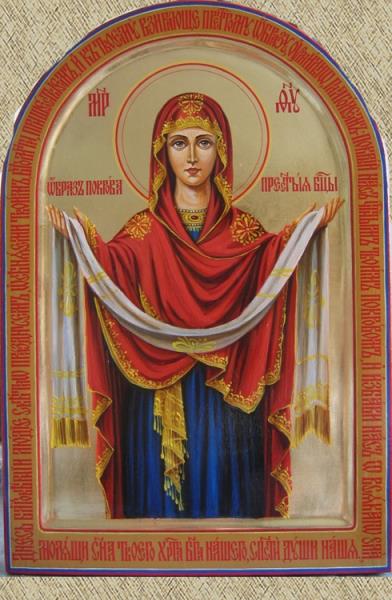 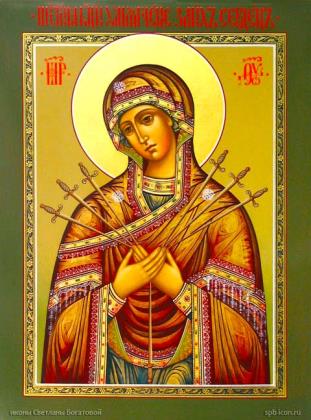 Иконы, изображающие православные праздники
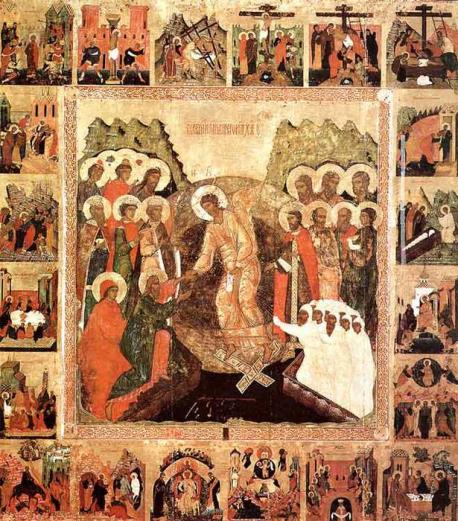 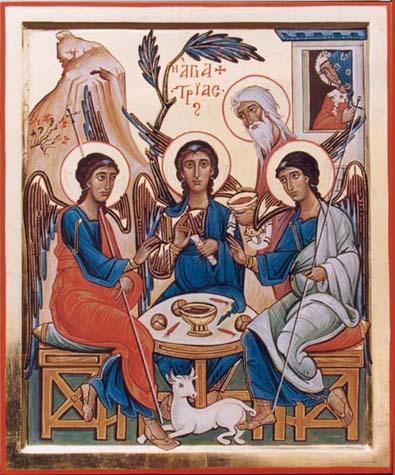 Иконы, изображающие святых
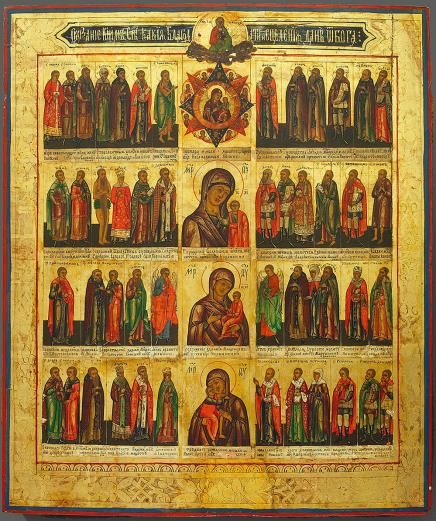 ИТОГ УРОКА
Что понравилось?
Что узнали нового?
 О чём еще хотели бы узнать
Спасибо   за урок!